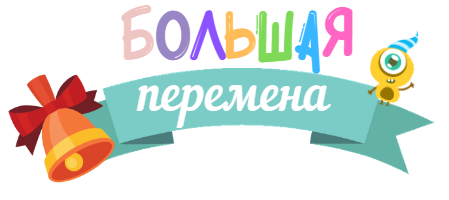 Школьная телестудия «ТЕРРИТОРИЯ 68»
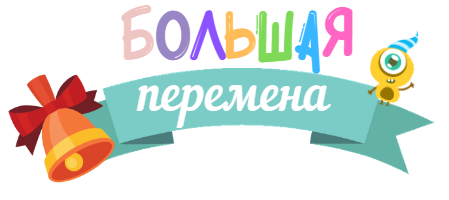 Цель: создание условий для актуализации социально значимых вопросов жизни школы для формирования общественного мнения и объединения коллектива школы,
повышения чувства ответственности за свое образовательное учреждение средствами школьного телевидения
Проблема досуга молодежи весьма актуальна сегодня по всей стране. Многим подросткам, просто некуда пойти. Они испытывают потребность стать значимыми в социуме, понять свою роль и место в обществе, оказать воздействие на происходящие в нем процессы.
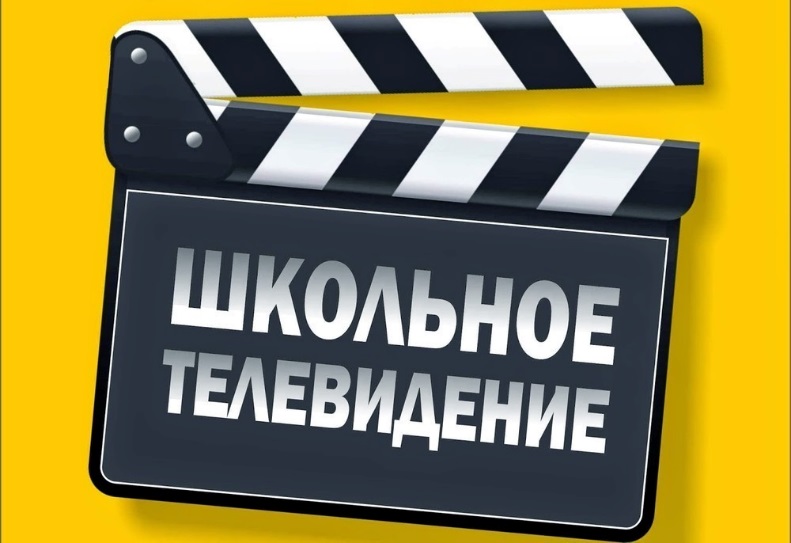 развитие информационного пространства школы
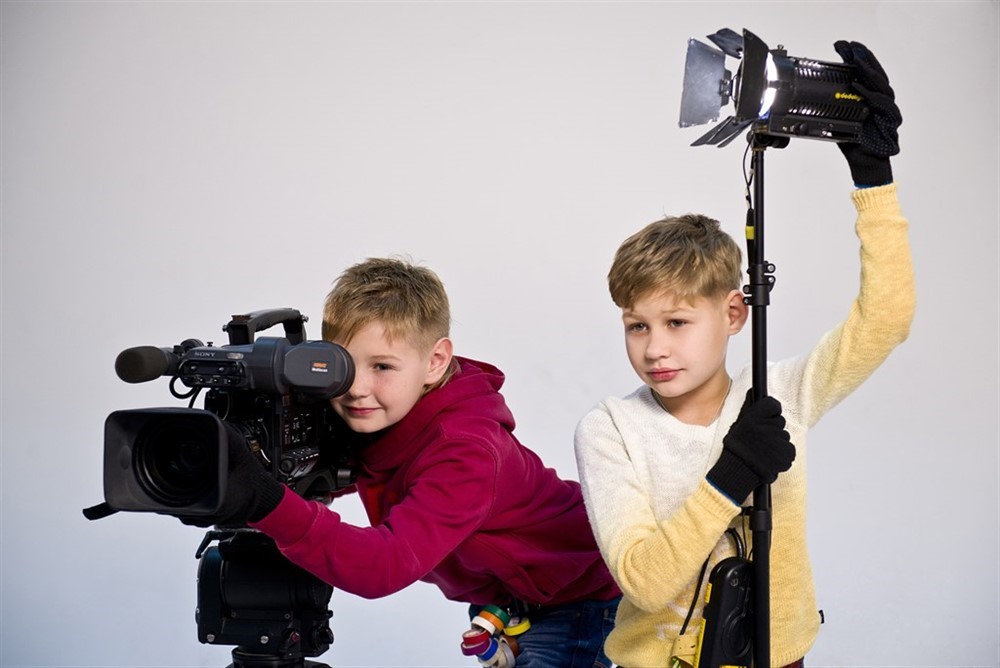 разработка и выпуск медиапродуктов
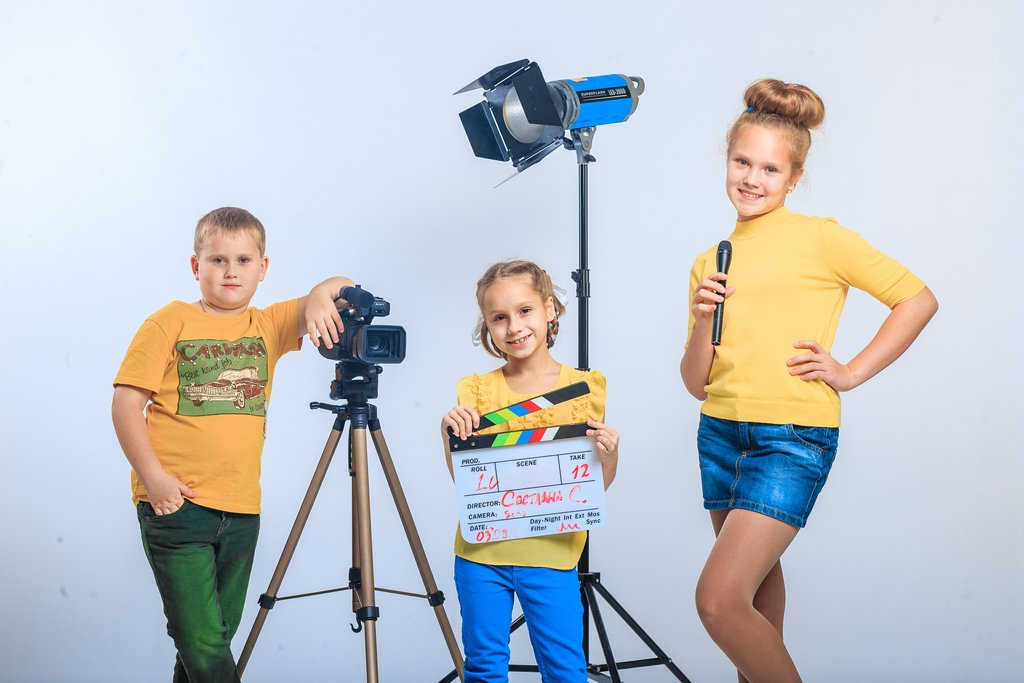 социальная активность подростков
реальная профильная подготовка 
учащихся
ОБОРУДОВАНИЕ
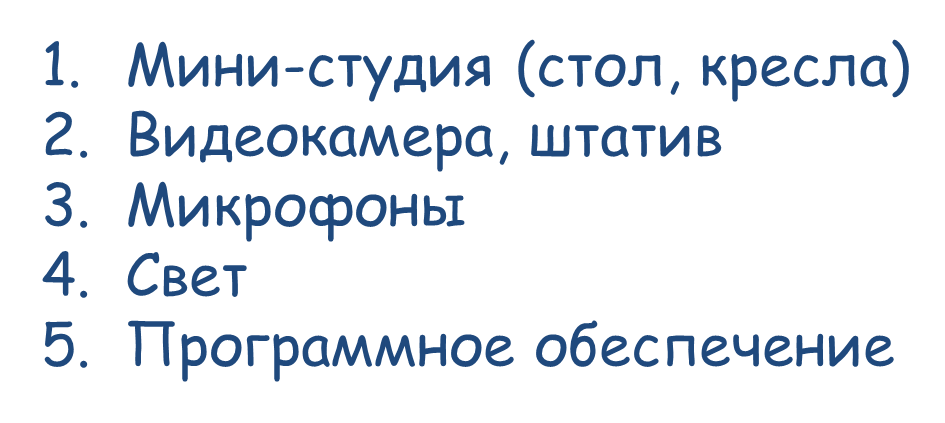 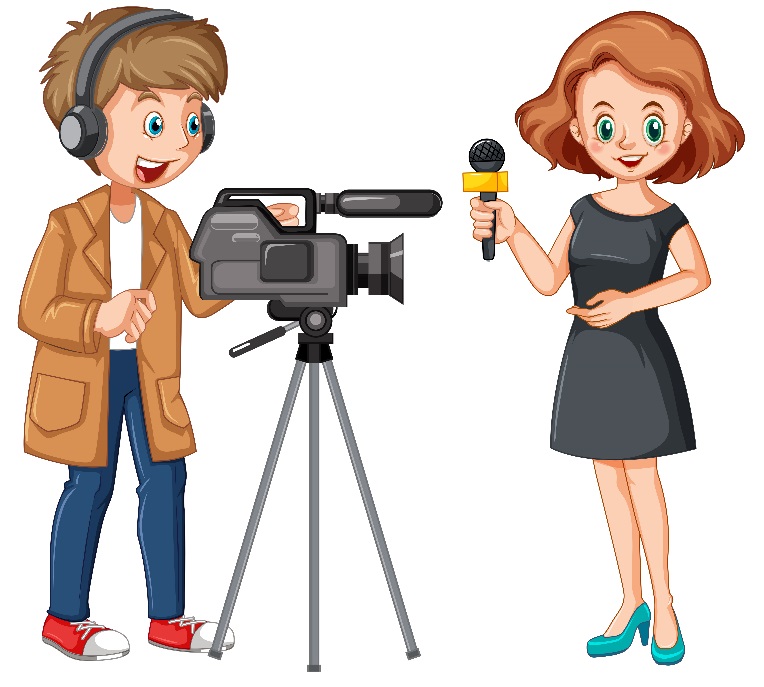 Тематика выпусков 
 школьного телевидения:
Информационные (новости) .
Тематические (посвященные знаменательным и памятным датам, праздникам и т.п.).
Общеобразовательные (телевикторины, интервьюирование). 
Просветительские передачи (знакомство с результатами проектной деятельности учащихся).
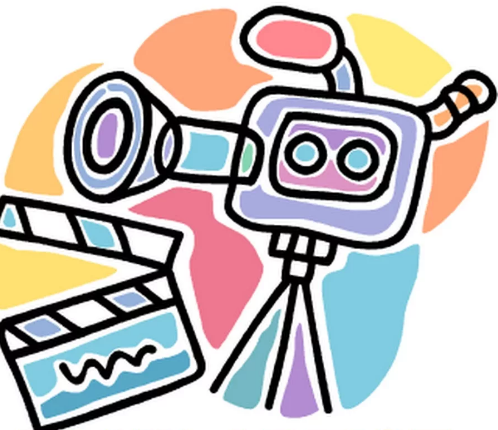 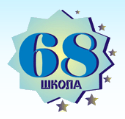 Школьные новости
«Вести с уроков»
«Новости спорта»
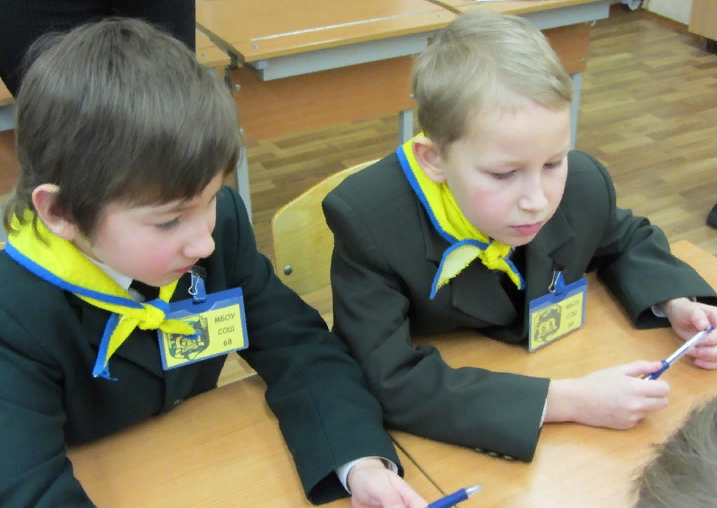 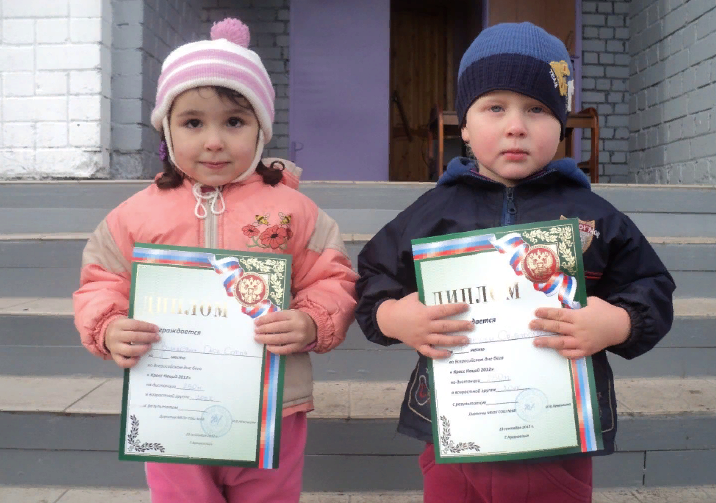 Освещение праздников
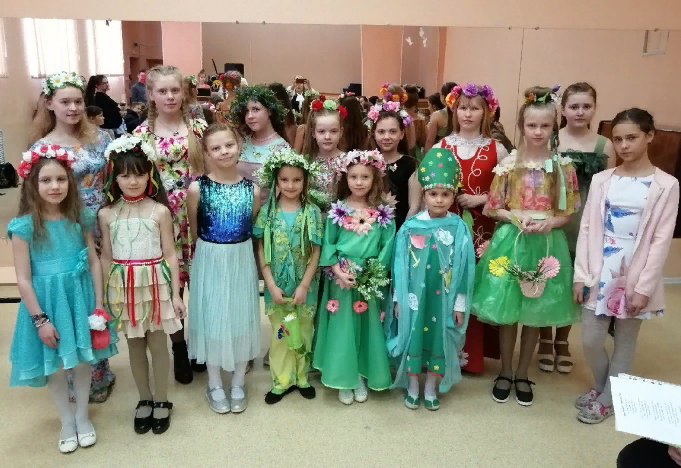 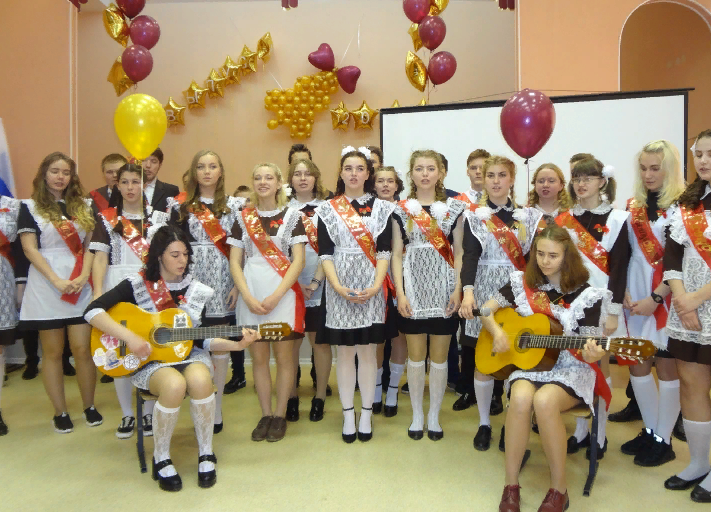 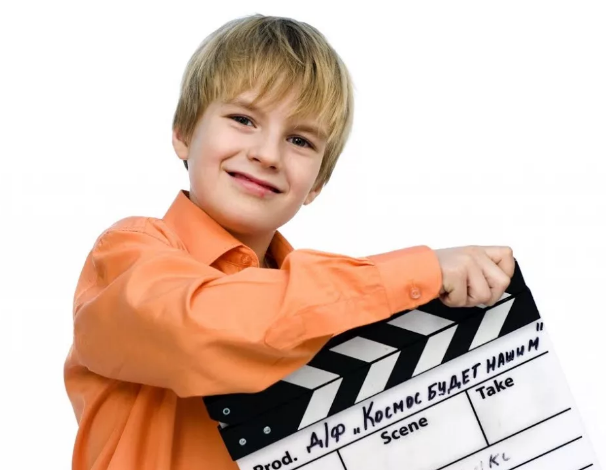 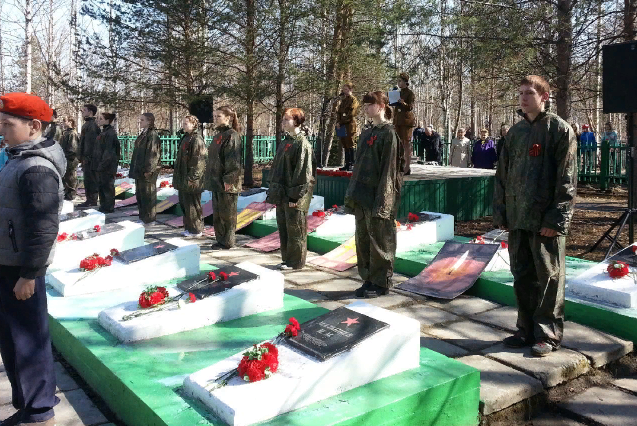 Интервьюирование
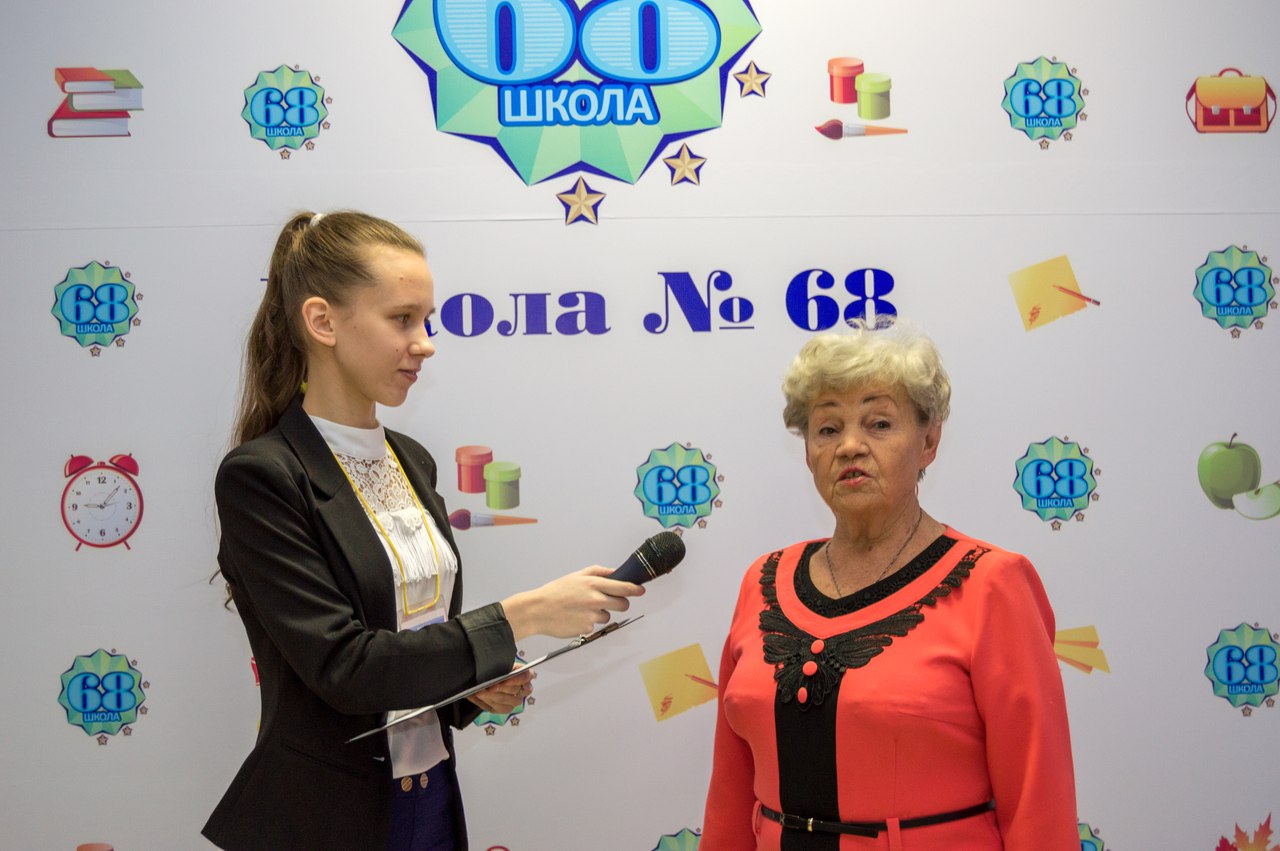 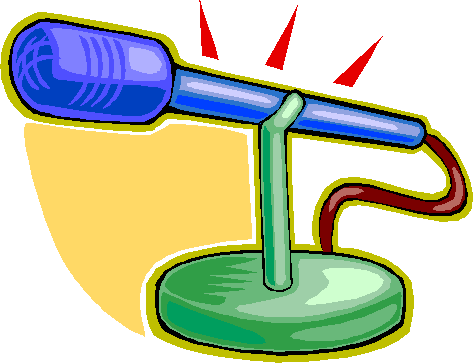 День в истории
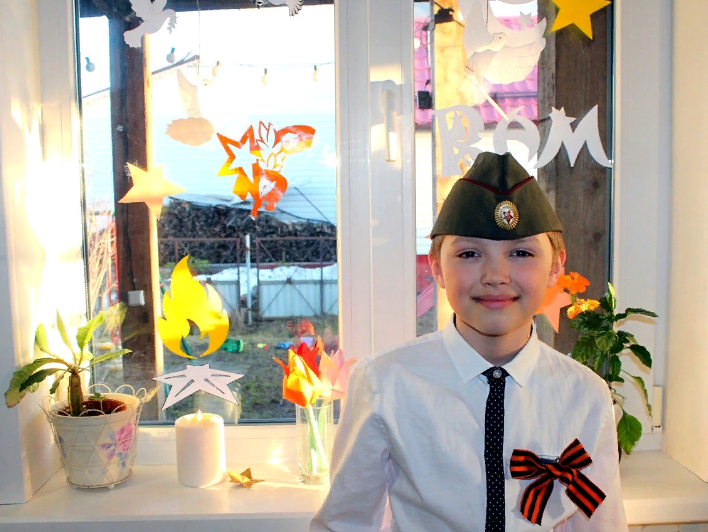 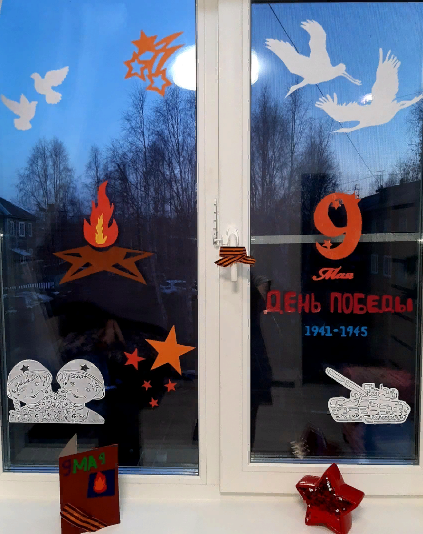 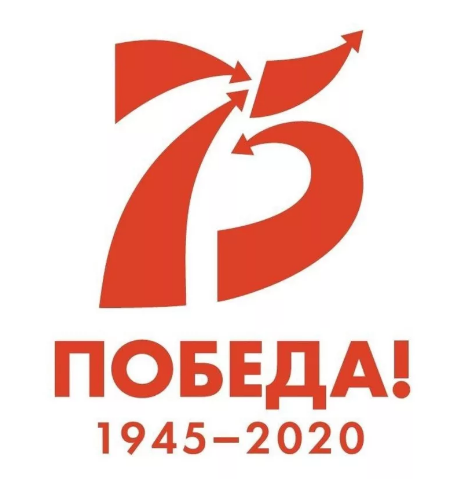 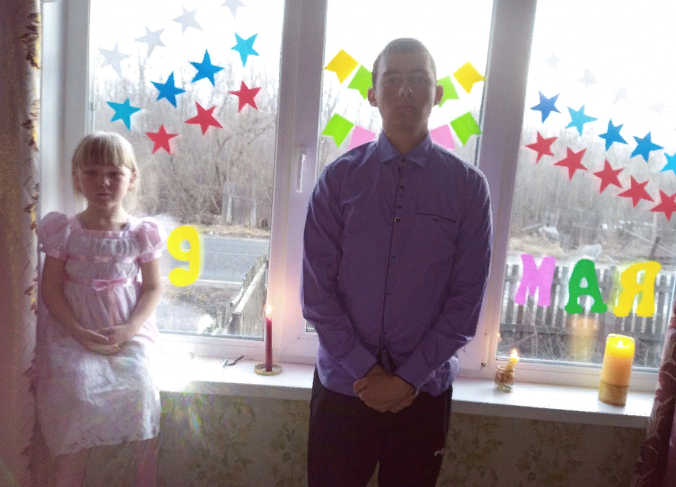 Примите поздравления
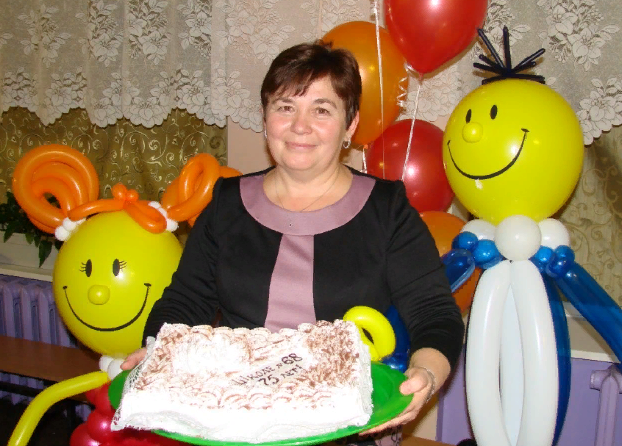 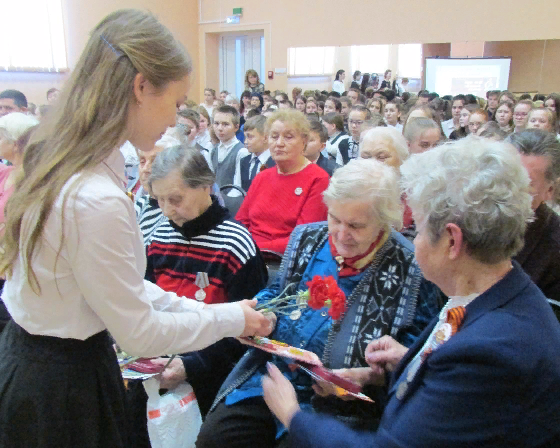 муниципальное бюджетное общеобразовательное учреждение
муниципального образования "Город Архангельск"
"Средняя школа № 68"
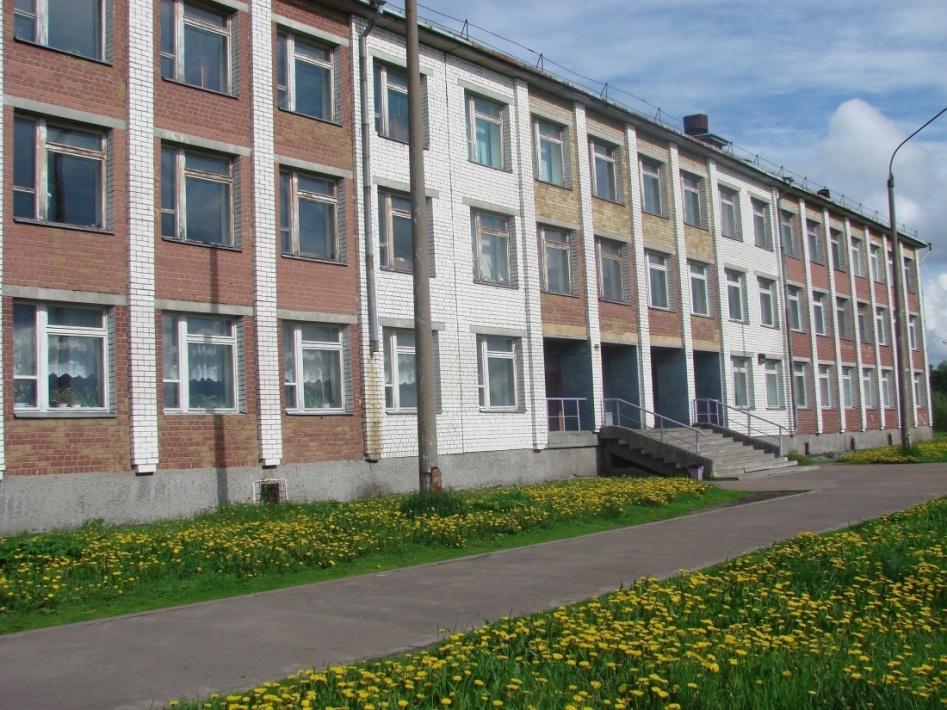 Адрес:
163022, г. Архангельск, 
ул. Менделеева, д. 19
ул. Маслова, д. 22

8(8182) 24-64-39, 
8(8182) 24-63-37
 
E-mail: school68@list.ru
 
Сайт: school68.arkh-edu.ru